Workshop guide
Facilitator: 
Read notes to prepare. Amend slides if needed.
Practice the script aloud. Change as needed. 
Ready the family-facing materials.
Display slide 2 as families arrive.
¿Qué aprendiste?
(What Did You Learn?)
[Speaker Notes: Copyright 2022 Springboard Collaborative, all rights reserved.

Overview and rationale
This is an understand the story workshop. Through the workshop, families learn a strategy they can use to help their child identify main ideas and supporting details. Then they help the child find interesting and fun facts that inspire young readers to choose more books about topics they love. 

Materials: 
Corresponding Reading Tip Sheet (in the languages the families need)
Family Workshop Feedback Form (paper or digital form)
Books for families to use during practice time. This workshop works with nonfiction books only.
Projector to display slides
Empty envelope for families to put feedback form in (optional). You may also choose to separate the feedback form from the Family Workshop note taker and distribute at the end of the workshop.
Name tags (optional but highly recommended. Using names is an important practice for building community)

Facilitation notes:
To prepare
In this workshop, you will model how to talk about the topic and main idea of a text. 
Study the slides in the reading tip section. Think through how you will model and guide practice for finding the topic versus the main idea.
You may also choose to use a book from your classroom instead of the book covers provided on the slides.
Preview the light blue slides and choose the ones that are appropriate for your context (needs of the families, grade level).
Be sure to familiarize yourself with the content of the presentation so you can talk with families, not at them.

During workshop
Take time to build rapport as a group and individually with families. Little things, like learning family members’ names and greeting them at the door, go a long way.
Keep pace so that families have time to practice the tip and also reflect. Practice and reflection help families internalize the strategy.
Circulate and check-in with families individually during practice time. See the “Practice time” slide for more specific suggestions.

Ideas to differentiate 
Be sure the book you use to model matches the reading abilities of the children in the workshop. Consider modeling with one or two pages from books with differing difficulty. 
Consider changing the images on the slides to be more appropriate for your students. 
Preview the “Check in on literacy terms” slide and adjust terms or definitions as needed.
If teaching this workshop to families with younger readers:
Choose the appropriate “Reading = conversation” slide. 
Use a shorter book that has one main idea.
If teaching this workshop to families with older readers:
Choose the appropriate “Reading = conversation” slide. 
Give families additional strategies for grouping facts into main ideas and sub ideas. 
If teaching this workshop to Multilingual families:
This workshop can be very useful for multilingual families because it helps them zoom out and think beyond decoding a text into constructing meaning. Explain to families they may also want to take an additional step BEFORE they start reading a nonfiction book and brainstorm everything they know about a topic. Activating prior knowledge before reading is an important comprehension technique. (This is the reading tip of the “Why are you reading this?” workshop).
Remind families it’s fine to have this conversation in whatever language they are most comfortable in. It is also fine if only the child has read the book. They can have a conversation about a book that not everyone has read. 
Families can use non-fiction texts from any language to practice this strategy.
If families are familiar with this workshop, consider how you might leverage their experience. Ask families to share how they helped their child internalize the steps. Invite them (ahead of time) to model one or more steps if appropriate.

Timing considerations for a 60 min workshop
Welcome: 10 mins
Reading tip: 15-20 mins
Practice: 15-20 mins
Reflection and updates: 10 mins

After you use these materials, we want to hear your feedback! Fill out the Family Workshop Facilitator Feedback Form at https://bit.ly/SBCfeedbackform.]
¿Qué aprendiste?
[Speaker Notes: Part 1: Welcome 

Formally welcome families, and tell them the title of today’s workshop. Do not go into specific steps of the reading tip at this point. 
Ensure families have the materials they need and are sitting with their children.]
Agenda
Bienvenida
Consejo de lectura
Tiempo de práctica
Reflexión y actualizaciones
[Speaker Notes: Provide an overview of what families will be doing today (and at every Family Workshop).
If this is the first Family Workshop in a series, explain that the icons for each of the four parts of the Family Workshop also run along the bottom of slides. ​ 
If this is not the first workshop, move quickly through this slide. ​ 

Sample script
Here is our plan for today. You can see each part of our agenda has an icon [point to the icons]. You can also find each icon along the bottom of each slide  [point to bottom] so you can see where we are in the agenda. First, we’ll review a couple of things, then we’ll get right to the reading tip. Most of our time will be spent on practice time so we can all try out the reading tip. Then we’ll reflect and talk about some updates.
 
Please speak up with questions, concerns, or anything you’d like to share. We’re here together for one hour, and need to maximize the time. Every child learns to read in a different way, but putting our heads together helps our shared cause: to give kids a reading boost and cultivate a the joy of reading.

Sample script in Spanish
Aquí tenemos el plan para hoy. Se puede ver que cada parte de la agenda tiene un ícono [point to the icons]. También se encuentran en el final de cada diapositiva [point to bottom] para que puedan saber en qué parte estamos. Primero, vamos a repasar algunas cosas. Luego vamos a empezar con el consejo de la lectura. La mayoría del tiempo vamos a pasar aquí, en la práctica, para probar el consejo de la lectura juntos. Luego, vamos a reflexionar y hablar sobre algunas novedades.
 
En cualquier momento, pueden hacer preguntas, compartir preocupaciones, o cualquier otra cosa que quieren compartir. Vamos a estar juntos por una hora y queremos aprovechar del tiempo que tenemos. Cada niño aprende a leer de una manera diferente. Estamos aquí para trabajar en la misma causa: ayudarles a los niños a mejorar en la lectura y llegar a disfrutarla.]
Las normas de los talleres
Estar preparado.
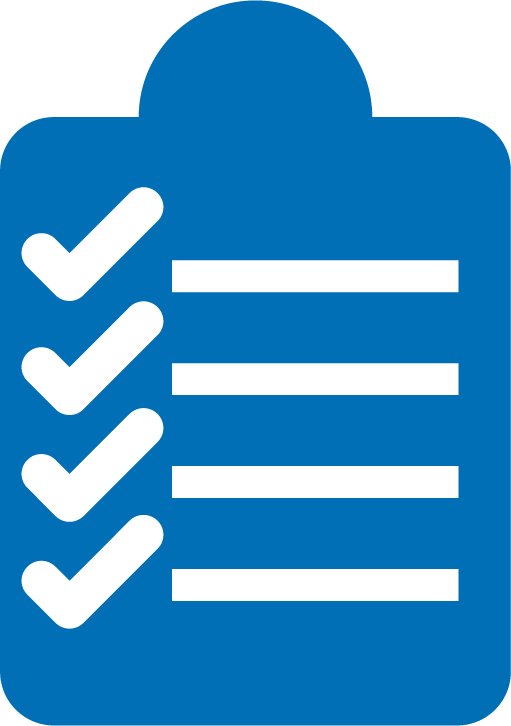 Estar presente.
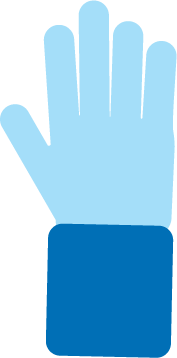 Ser cortés.
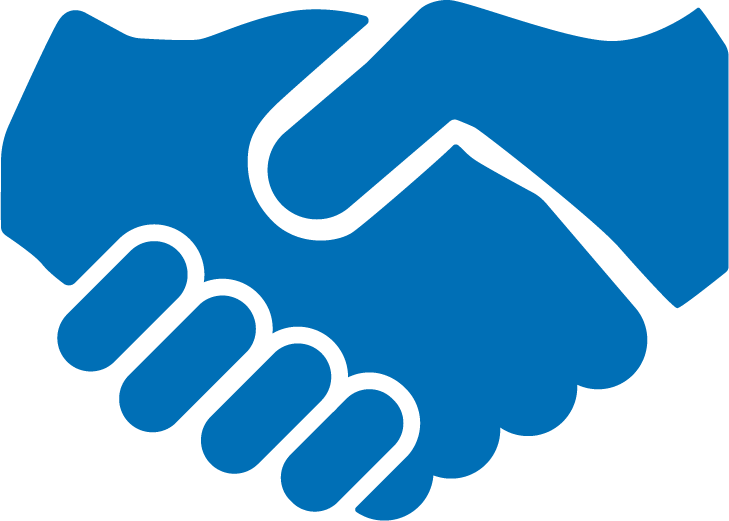 Haga preguntas.
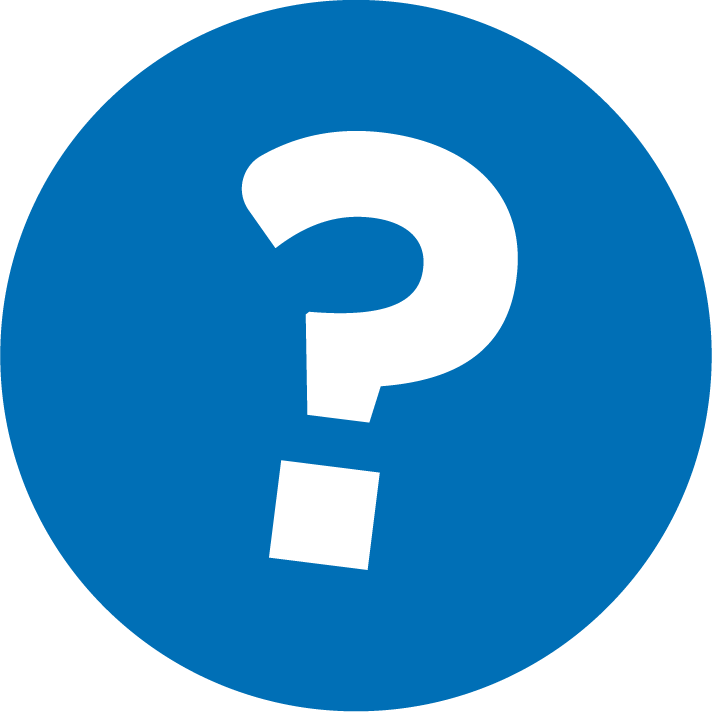 [Speaker Notes: Briefly explain the guidelines or “the rules we all agree to follow so that we can all have an enjoyable and an effective workshop.”
If this is the first workshop, briefly explain each of the guidelines.
Alternatively, a family volunteer may read or summarize this slide if they’ve attended the previous workshop. ​
Consider putting these on chart paper and inviting the group to add to the list. If you do this, be sure to change this slide in subsequent workshops.​
Emphasize these guidelines are for everyone, including you, the facilitator, and pledge to be prepared, present, courteous, and ask questions.
Emphasize the last point and specifically invite families to ask lots of questions.]
¿Qué aprendiste?
1
Contar el tema.
Contar los hechos más importantes.
2
Libros de ficción son diferentes de libros de no ficción. Los libros de ficción son cuentos. Los libros de no ficción son informativos y nos enseñan sobre temas reales.
3
Contar un hecho divertido o interesante.
[Speaker Notes: Part 2: Reading tip

Introduce the 3 parts of the reading tip but do not go into details. 

Sample script
Today we will practice thinking about what we learned after we read a nonfiction text. 
We will practice this by breaking it down into 3 steps. 
What was the topic?
What were the most important or BIG facts from the book? We also call this the main idea.
What was the most interesting or fun fact you learned? 

Why?
Nonfiction books are different than fiction books. Fiction books tell stories. Nonfiction books are informational and teach us about topics. When we are finished reading nonfiction books, we should we asking ourselves, “What did we learn?” so that we can learn about that topic in a deeper way and remember it! 

Sample script in Spanish
Hoy vamos a practicar el acto de pensar sobre lo que aprendimos después de leer un texto de no ficción. 
Lo practicamos en tres pasos:
¿Cuál fue el tema?
¿Cuáles fueron los hechos más importantes del libro? Este paso también se llama la idea principal. 
¿Cuál fue el hecho más divertido o interesante que aprendiste? 

¿Por qué?
Los libros de no ficción son diferentes a los libros de ficción. Los libros de ficción cuentan historias. Los libros de no ficción proveen información y nos enseñan sobre temas. Cuando terminamos de leer un libro de no ficción, debemos preguntarnos, - ¿Qué aprendimos? - De esa manera, podemos aprender sobre el tema de una manera más profunda y recordarlo!]
Verifique los términos de alfabetización
El tema del texto
Tema
Idea principal
Lo que el autor está tratando de enseñarnos sobre el tema.
Interesante
Algo que mantiene tu atención.
Hechos
Algo que esta comprobado ser verdadero.
[Speaker Notes: To make sure everyone has a common understanding, define some literacy terms as needed.]
Contar el tema
¿Cuál fue el tema principal del libro que acabas de leer?
¿Qué es la cosa más importante que el autor quiere que sepamos?
[Speaker Notes: Explain to families the first step of the reading tip--prompting their child to tell the topic.
If needed, define topic.

Sample script
Asking the child about what the whole book was about – what was the topic? – can help orient them to the biggest and most important takeaways. Sometimes, there are so many facts in a nonfiction books that it can overwhelm or take over a child’s brain and they forget the main topic! This question helps zoom them out so they remember what they are learning and what topic they are exploring. 
The first example is all about peanuts and the food we make from them. 
The second example is yes, about hot places, but explores different environments that are generally hot all year round and how life – plants, animals, others – live in this extreme heat. Your child might say “hot places” for the second example. You could follow up with “If you could sum it up in one sentence, what would you say?” as a way to check that they’re really thinking about the overall topic. 

Sample script in Spanish
Preguntarle al niño sobre de qué se trata el libro entero - ¿qué fue el tema principal?- puede ayudarle a pensar sobre las ideas centrales y más importantes. A veces, después de leer un libro de no ficción, un niño se siente agobiado por todos los hechos que acaba de leer y ¡se les olvida el tema principal! Esta estrategia le ayuda para ver todo junto para recordarles sobre lo que están aprendiendo y cual tema van a explorar de una manera más profunda. 
El primer ejemplo se trata de maní (cacahuate/cacahuete) y lo que se puede hacer con ellos - incluyendo venderlos en una lata y hacer mantequilla de maní. 
El segundo ejemplo explora entornos diferentes que, por lo general, son calientes todo el año. Explica como la vida - plantas, animales y otros - se viven al calor extremo. Si su hijo dice, - Lugares calientes -, una manera de revisar si realmente están pensando en el tema en general es preguntarle después, - Si pudieras dar un resumen en una oración, ¿qué dirías?]
Contar los hechos 
más importantes
¡Ponganlo a prueba con un libro!
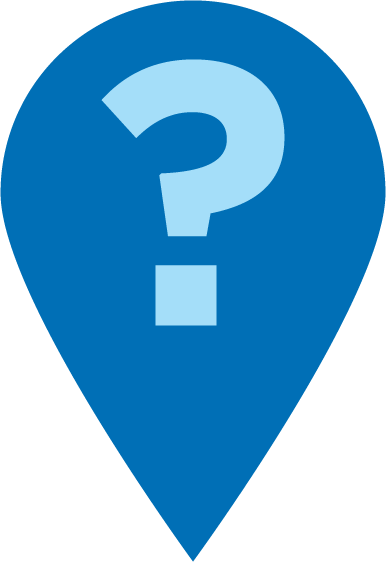 ¿Qué te enseña este libro?

 ¿Cuál hecho apareció varias veces en el texto? 

¿Qué son 2 o 3 cosas que el autor quería enseñarnos sobre los tiburones? ¿Muestrame donde aprendiste esto?
Empiecen a leer un libro.
Hagan una pausa después de 1-2 minutos para hablar sobre las ideas principales del texto que han descubierto.
[Speaker Notes: Explain to families how to prompt their child to tell the most important details and to shift through things are important and things that are interesting.
Lead families on a group guided practice with a book in the classroom. 
You can do this whole group or rotate around to individual family groups.

Sample script
The second step is to tell the most important facts that they learned about a topic. 
Sometimes students can be really excited about a fun and interesting fact – which is important and is coming up next – but we want them to remember the biggest and most important details that the author wants to teach us. We call these the main ideas (and in a book there could be more than one).
A way to guide them closer to this is to see what most of the pages were about. If there was a book about sharks and MANY pages were about how they swim toward smaller fish that they can eat and swim away from humans, that is important to remember. If there is one page that has a small part about how there are a small amount of shark attacks on humans per year, but that stands out as something important to the reader because it interests or scares them, we would want them to remember that sharks are actually very scared of humans and shark attacks RARELY happen – not the opposite. 
The cover of this book may make some students infer that sharks are really dangerous and want to bite and attack you, but do the words and what the author teaches us match that? 
Let’s try this with a book together.

Sample script in Spanish
El segundo paso es contar los hechos más importantes que aprendieron sobre el tema. A veces, los estudiantes se emocionan mucho sobre un hecho divertido o interesante, lo cual es importante y lo vamos a ver en un momento. Pero en este momento queremos que se acuerdan de los detalles sobresalientes y más importantes. Se llaman las ideas principales. 
Una manera de guiarlos más cerca al tema es ver de qué se tratan la mayoría de las páginas. Si el libro se trata de tiburones y MUCHAS páginas hablan sobre cómo nadan hacia los peces más pequeños que comen y se alejan de los humanos, sería un hecho importante para recordar. Si hay una sola página con una parte corta sobre el número bajo de ataques de humanos hechos por tiburones cada año, pero la información sobresale para el lector como interesante o de miedo, quisiéramos asegurar que se acuerdan que los tiburones tienen mucho miedo de los humanos y ataques de humanos hechos por tiburones son muy RAROS - no el opuesto. 
La portada del libro puede dar la impresión de que los tiburones son super peligrosos y quieren morderte y atacarte -- pero las palabras del libro y lo que el autor quiere enseñarnos combinan con esta idea?]
Contar un hecho divertido o interesante
Hagan una lista de temas que le interesan a su hijo.
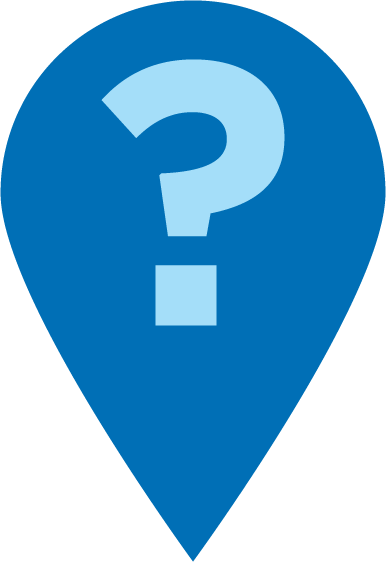 Encontrar hechos interesantes es más fácil cuando los libros nos interesan. Si necesitan ayuda para encontrar libros, ¡favor de preguntar!
¿Cuál fue la cosa más increíble que aprendiste en este libro?
¿Cuál fue una cosa que ya sabías? ¿Como lo dijo el autor?
¿Cuál fue una cosa que te sorprendió? Enseñame
¿Cuál es un hecho que quieres contar a un amigo? Enseñame como lo sabes
[Speaker Notes: Explain to families the third step—identifying the fun and interesting facts.
Remind families this is an important step because reading can spark joy and wonder and it’s important to foster that.

Sample script
Informational books are fun and can shock you with their new, and sometimes wild, information! So it’s important to take the time to have some fun. Encourage joy and wonder when reading books. Many children who don’t like reading fall in love with nonfiction books because they are a quick way to learn facts about the world around us. Nonfiction books are about things we actually see – and enjoy! – in the world. For example, does your child love LEGO? Find nonfiction books that are about LEGO and their motivation will soar! 

When we talk about interesting or fun facts, it’s also an opportunity to teach your child to always, always go back to the book. We want to be able to find evidence (or words and phrases in the book) to back up what we say about a book. So always end your questions with “Where did the author say that? Show me in the book.” or “Where is that written?” Younger children can point to the pictures.

Sample script in Spanish:
¡Los libros de información son divertidos y pueden sorprendernos con la información nueva y super interesante! Por lo mismo, es importante darle tiempo a la lectura de no ficción para divertirse. Hay que dar el ejemplo de sentir alegría y asombro en el proceso de leer libros. A muchos niños a quienes no les gusta leer les encanta leer libros de no ficción porque son una manera rápida de aprender hechos sobre el mundo a nuestro alrededor. Los libros de no ficción se tratan de cosas que realmente vemos en el mundo - y disfrutamos. Por ejemplo, ¿a tu hijo le encantan los legos? ¡Busca libros de no ficción sobre los legos y su motivación aumentará un montón! 

Cuando hablamos sobre hechos interesantes o divertidos, también es una oportunidad para enseñarle a sus hijos a siempre, siempre regresar al libro.  Queremos estar disponibles para encontrar evidencias (o palabras o frases en el libro) para respaldar lo que decimos sobre el libro.  Así que siempre termine sus preguntas con ¿“Dónde dijo el autor eso? Enséñame en el libro” o "¿Dónde está escrito eso?" Los niños más pequeños pueden señalar las imágenes.]
Lectura = conversación (K-1)
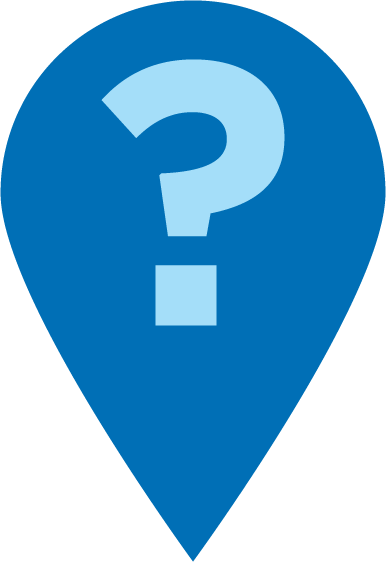 ¿De qué se trata este libro? ¿Cuál es el tema principal?
¿Qué fue lo más interesante para ti?         ¿Por qué? Apunta a las palabras o frases
¿Que fue algo que te sorprendió? Enseñame
¿Que fue algo que ya sabías?  ¿Como lo dijo el autor?
[Speaker Notes: Remind families that the at-home reading coach always asks questions! 
► For multilingual families specifically: Some families may come from a culture where asking questions and “coaching” their child may be an unfamiliar practice. Instead, they may be more used to being directive and having the answers​.
Encourage families to keep trying this coaching technique and assure them that the more they do it, the more comfortable it will become. ​
Although “parent as expert” and “parent as coach” are equally valid positions, asking questions and encouraging children to find the answer out for themselves instead of telling them an answer can help children internalize the learning in a different way.  
This is a good time to remind parents that even though asking questions may not at present be a regular practice for them, this is an opportunity for them to acquire and practice new skills that will help their children. Cultural shifts are usually most effective when they're explicit.​
Use this slide to ensure that families have some questions they can ask during practice time.
Ask families to hold up the number of questions they already have written down or are prepared to use. If it looks like the room is prepared, you may skip this slide or ask families to share other questions they have written down throughout the workshop.
There are also sample questions on the Reading Tip Sheet.

Sample script
At Springboard, the most important thing we want you to leave with is to ALWAYS ASK QUESTIONS. You want to ask your child questions to help them figure out words, understand what they’re reading, sound more like a storyteller, and enjoy what they are reading. Today we’ve learned questions to help your child mentally organize and remember information about a text.

Sample script in Spanish
En Springboard, lo más importante con lo que queremos que se vaya es: QUE SIEMPRE HAGA PREGUNTAS. Quiere hacerle preguntas a su hijo para ayudarlo a descifrar palabras, comprender lo que está leyendo, sonar más como un narrador y disfrutar lo que está leyendo. Hoy hemos aprendido preguntas para ayudar a su hijo mentalmente organizar y recordar la información sobre el texto.]
Lectura = conversación (2-3)
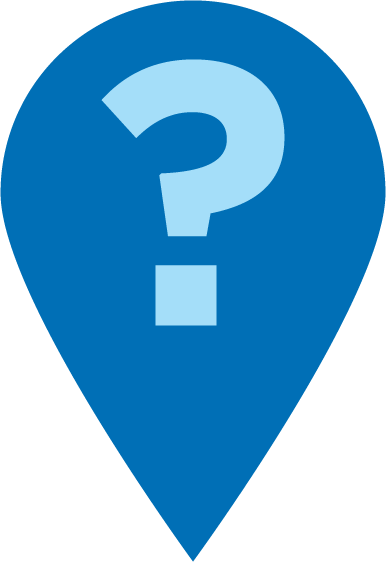 ¿Qué te sigues preguntando sobre este tema? ¿Dónde encajaría esa información?
¿Qué tipo de libro quieres leer ahora? ¿Sobre qué quieres aprender más?
Si le contaras sobre este libro a un amigo, ¿Qué es lo más grande que compartirías? ¿Cómo explicó el autor ese punto?
[Speaker Notes: Remind families that the at-home reading coach always asks questions! 
► For multilingual families specifically: Some families may come from a culture where asking questions and “coaching” their child may be an unfamiliar practice. Instead, they may be more used to being directive and having the answers​.
Encourage families to keep trying this coaching technique and assure them that the more they do it, the more comfortable it will become. ​
Although “parent as expert” and “parent as coach” are equally valid positions, asking questions and encouraging children to find the answer out for themselves instead of telling them an answer can help children internalize the learning in a different way.  
This is a good time to remind parents that even though asking questions may not at present be a regular practice for them, this is an opportunity for them to acquire and practice new skills that will help their children. Cultural shifts are usually most effective when they're explicit.​
Use this slide to ensure that families have some questions they can ask during practice time.
Ask families to hold up the number of questions they already have written down or are prepared to use. If it looks like the room is prepared, you may skip this slide or ask families to share other questions they have written down throughout the workshop.
There are also sample questions on the Reading Tip Sheet.

Sample script
At Springboard, the most important thing we want you to leave with is to ALWAYS ASK QUESTIONS. You want to ask your child questions to help them figure out words, understand what they’re reading, sound more like a storyteller, and enjoy what they are reading. Today we’ve learned questions to help your child mentally organize and remember information about a text.

Sample script in Spanish
En Springboard, lo más importante con lo que queremos que se vaya es: QUE SIEMPRE HAGA PREGUNTAS. Quiere hacerle preguntas a su hijo para ayudarlo a descifrar palabras, comprender lo que está leyendo, sonar más como un narrador y disfrutar lo que está leyendo. Hoy hemos aprendido preguntas para ayudar a su hijo mentalmente organizar y recordar la información sobre el texto.]
Familias multilingües
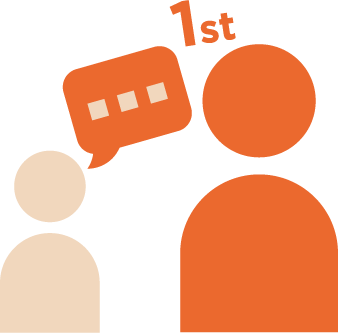 Hablar sobre el tema del libro primero para preparar la mente a leer y entender
Usar esto con libros en cualquier idioma
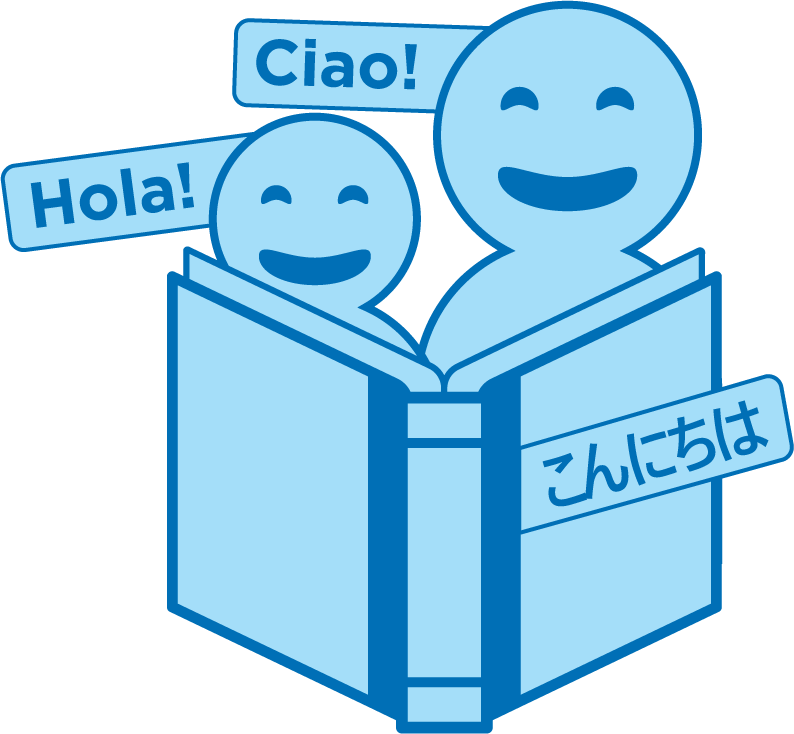 Hacer preguntas y hablar sobre libros en cualquier idioma
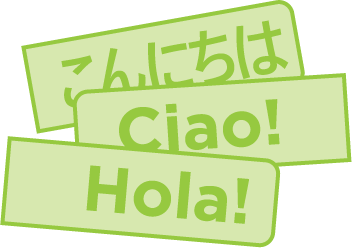 [Speaker Notes: Use this slide if families’ primary language is not English or they may have specific questions. Alternatively, if you have talked about accommodations throughout the reading tip explanation you may skip this slide or use it to briefly sum up. 
Explain the tips on the slide. If you need more detail, see “Ideas to differentiate” in the Workshop Guide.]
¡A practicar se ha dicho!
Contar el tema.
1
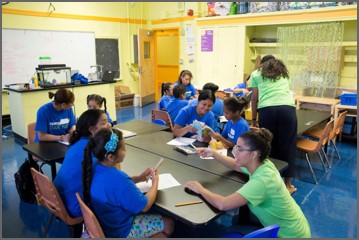 ¡Llámame cuando tengas una pregunta!
2
Contar los hechos más importantes.
Contar un hecho divertido o interesante.
3
[Speaker Notes: Part 3: Practice time

Note: Practice time should be most of the remaining time. Leave 10 minutes or so at the end for reflection.
Summarize the tip, and remind families to repeat these steps during practice time.
Take a moment to explain that you’ll be circulating around while they practice (to provide 1:1 support and answer any questions).
►Multilingual parents in particular often come with feelings of self-consciousness that can be overcome when they know why they're being observed. 
Remind families to ask questions as they use the tip.
There are also sample questions on the Reading Tip Sheet.
To support families, consider underlining two high leverage questions on the Reading Tip Sheet as you circulate. 
Remind families they can always work on their action plan or other strategies during practice time, especially if they have questions or want some help with it.
Circulate and work with families. Here are some suggestions:
Walk over to a family. Ask, “Do you have any questions about the reading tip?”
If yes, answer question.
If no, say, “May I listen in for a moment?
Listen for a full minute.
Compliment the family on something they did well and then leave them with one suggestion (if needed)
Walk over to a family and ask, “Can I try this reading tip with your child?”
After you’ve modelled it, ask the adult, “What did you notice me doing?” or say “Did you notice that I…”
Gather “glows”(things that families did that you want to lift up to the group) and “grows” (things families do that you want to stop and correct/clarify for the whole group).
Share the “glows” and “grows” at 10 mins into practice time or wait until the end.
Keeps “grows” anonymous, but congratulate specific families on “glows.”]
Reflejar
¿Alguna pregunta sobre el consejo de lectura?
Voltéese y hable con su hijo: ¿Nos sentimos listos para probar este consejo de lectura en casa?
Por favor, comparte cómo podrían usar esto en casa.
¡Su pregunta ayudará a alguien más en este espacio!
[Speaker Notes: Part 4: Reflection & updates 

Invite participants to ask questions.
Give ample wait time for each question. ​
Remind families that when parents talk they make it safe for more hesitant parents to share. It builds community in the classroom. ​
Encourage other voices to share.
In addition, you could share some “glows” and “grows” you noticed while walking around and supporting families during practice time.
Check in on the goal of Family Workshops.​
Read “Any questions…”? and wait. Let this question hang and give ample wait time.​
Invite families who don’t yet feel equipped to do the reading tip on their own to raise their hand (or indicate in a more private way) so you can check in with them personally before they leave the workshop.
Invite a family volunteer to share how they will use the reading tip at home.
If time permits, you may do a whip-around share. 
Invite families to each share one thing (in 30 seconds or less). This could be: 
Something they learned
One thing they’re excited to try at home
One thing they found challenging about this tip
One step they will focus on this week.]
Comentarios, por favor
¡Su aporte y comentarios mejora nuestro tiempo juntos!
[Speaker Notes: Invite families to make a reading plan for the upcoming week.
Remind families that readers need “reading together” time and “reading alone” time.
Remind families that reading in workshops counts as “reading together time” and they should log it (if applicable).
Invite families to give you feedback so that you can facilitate a workshop that works for them!
Families can use the printed feedback form (if available) or a digital feedback form.
Invite families to give you more informal feedback. This could look like a thumbs up if they liked the reading tip or writing one thing they hope for the next workshop.
Use this time to meet individually with families as needed.
 
Sample script
And finally, I want to make sure I’m hosting a Family Workshop that works for you. Every workshop, you’ll have a chance to give me feedback, and I promise you that I will read it and do my best to incorporate it. Will you fill out the survey before you leave? If you’d rather talk about your suggestions, instead of writing them down, let me know. Thanks and see you at the next workshop!

Sample script in Spanish
Para cerrar, quiero asegurar que estoy dando un taller de familia que les sirve a ustedes. En cada taller, tendrán la oportunidad de proveer comentarios. Yo les prometo que los voy a leer y voy a hacer mi mejor esfuerzo para incorporar los consejos en el próximo taller. ¿Pueden contestar el sondeo antes de irse? Si prefieren platicar sobre sus ideas, en vez de escribirlas, avísenme. ¡Gracias y nos veremos en el próximo taller!]